Anzahl der Testungen und Positivenanteile pro Woche (SARS in ARS) Datenstand 14.09.2021
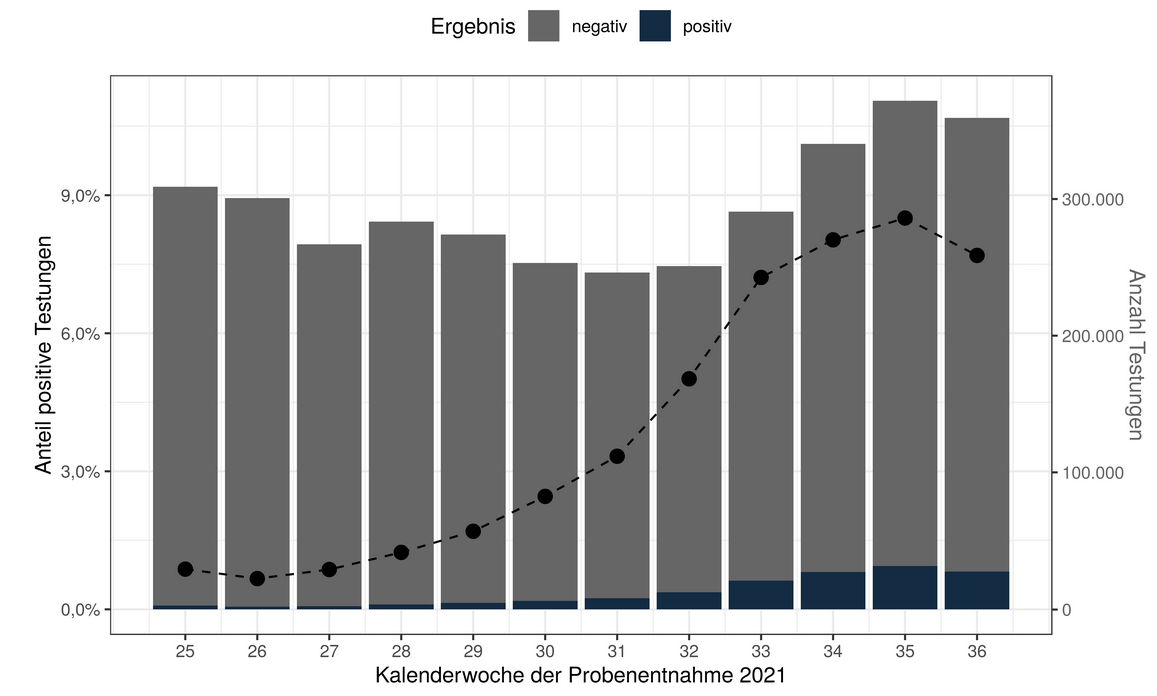 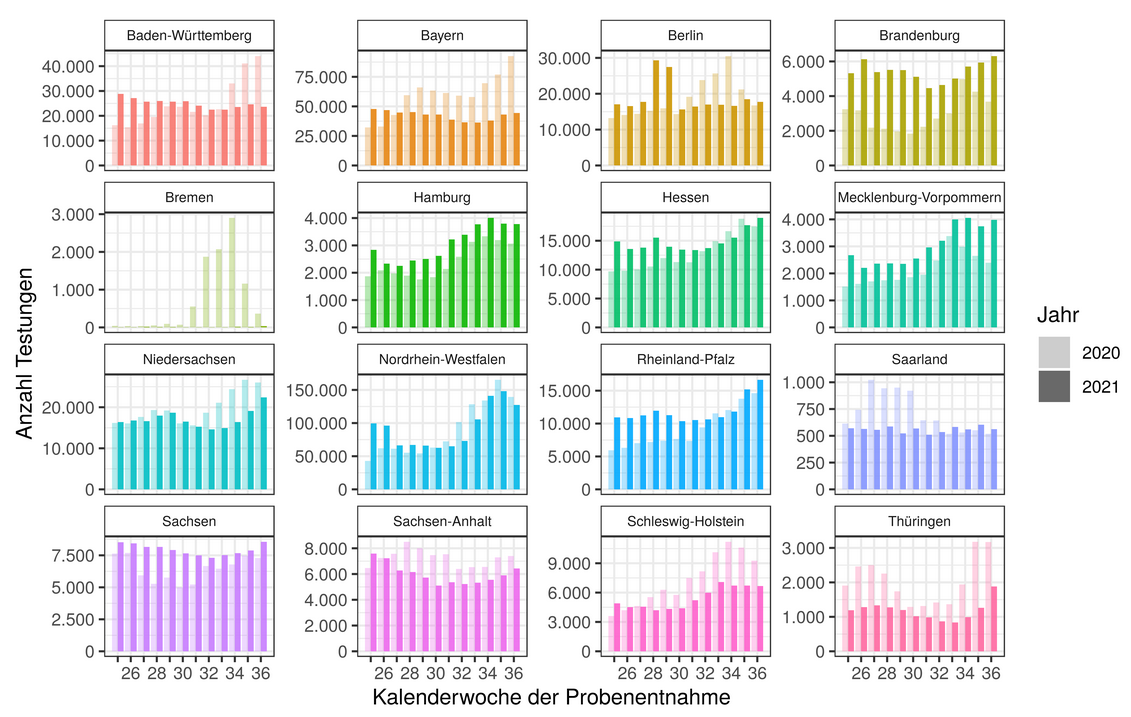 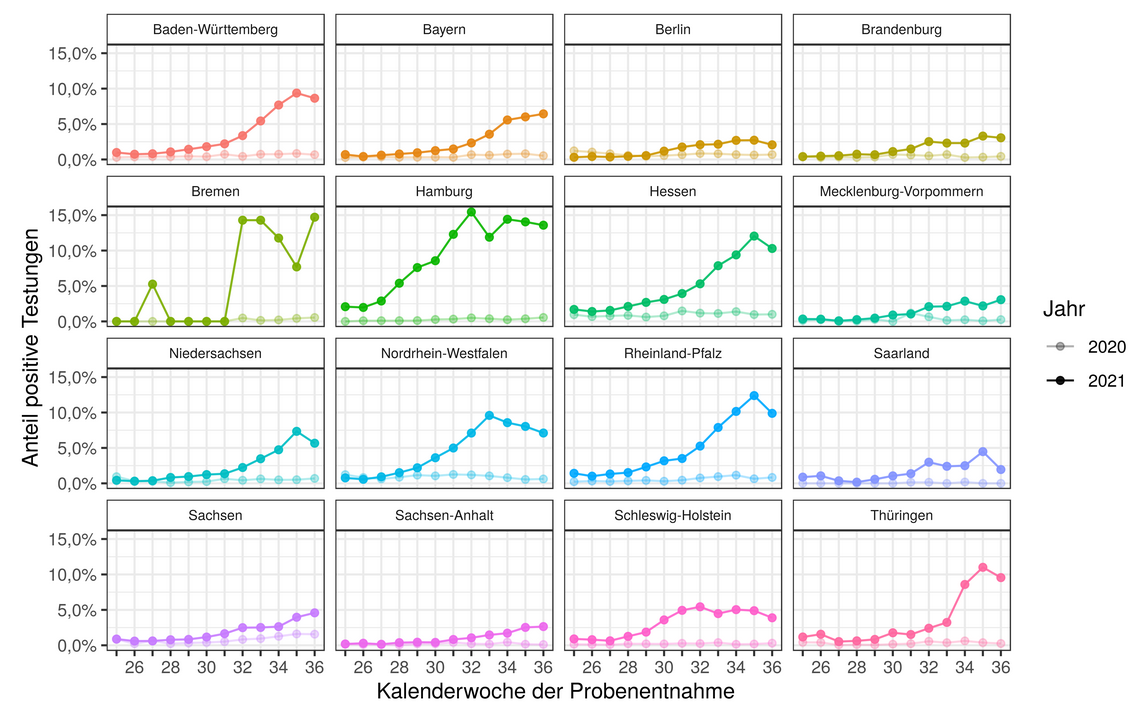 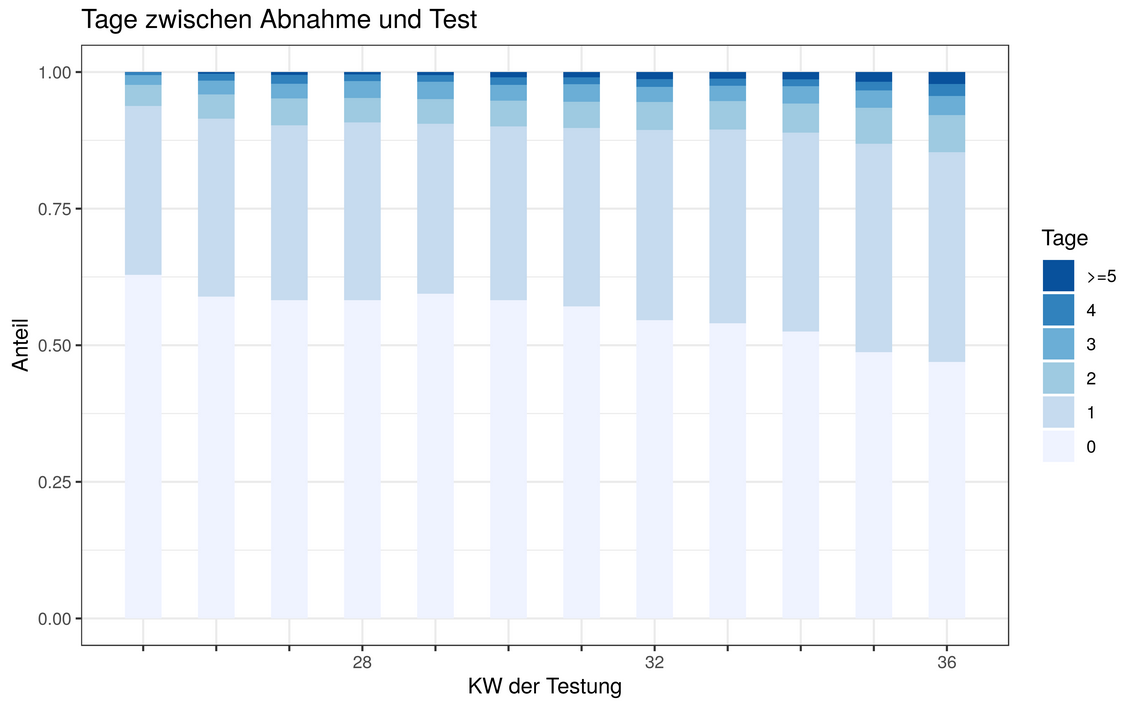 1
Alterstratifizierte Testungen und Positivenanteile (SARS in ARS)– Datenstand 07.09.2021
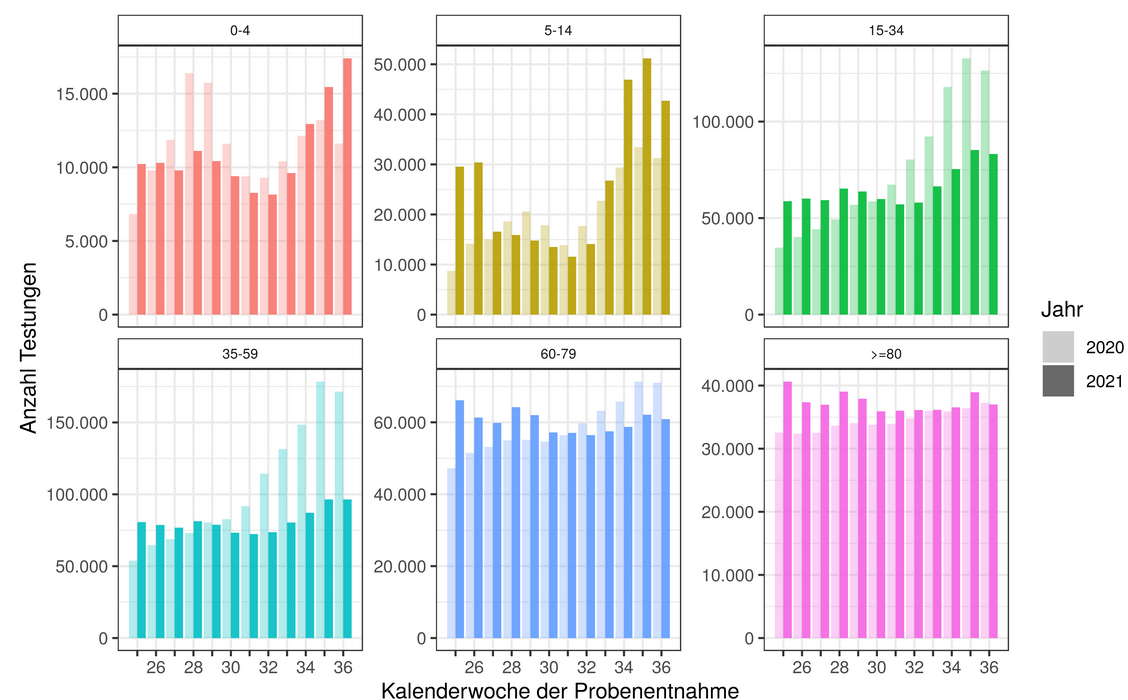 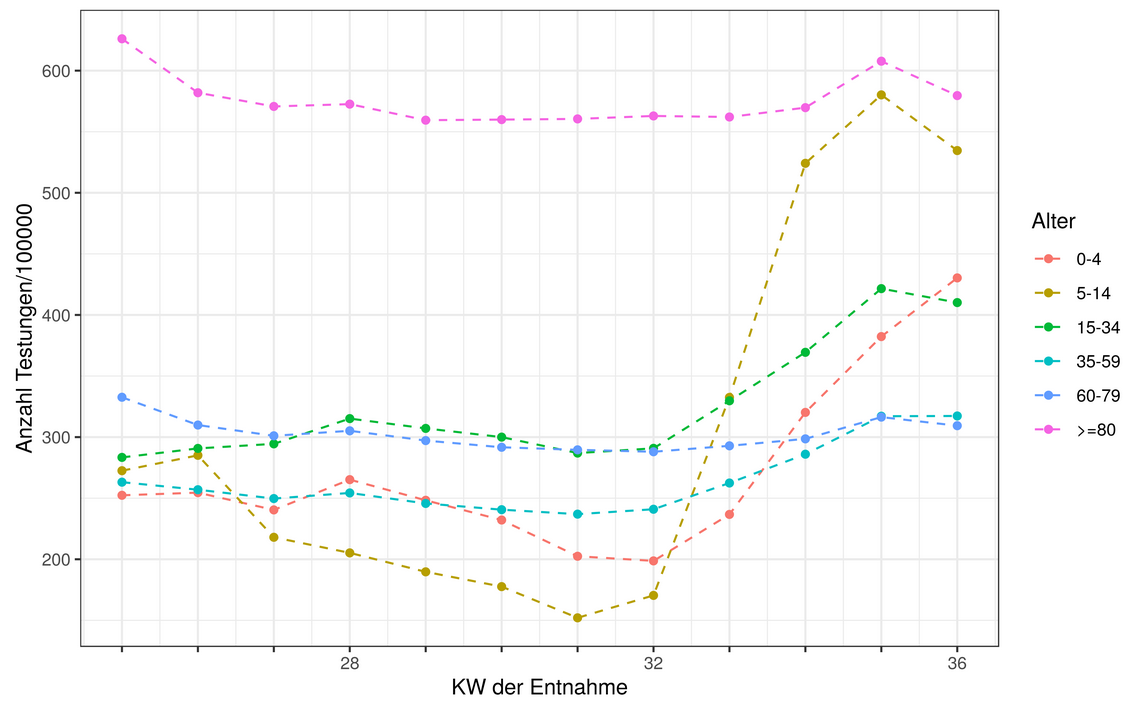 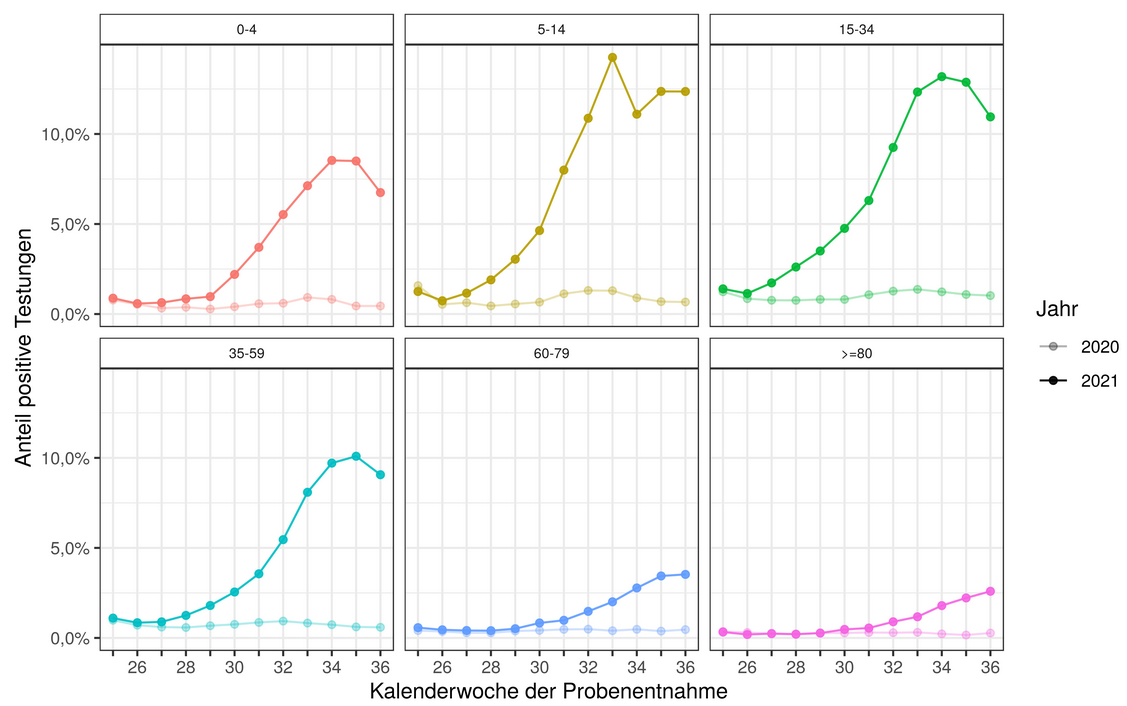 2
Bundesland- und Alterstratifizierte Auswertungen (SARS in ARS) – Datenstand 07.09.2021
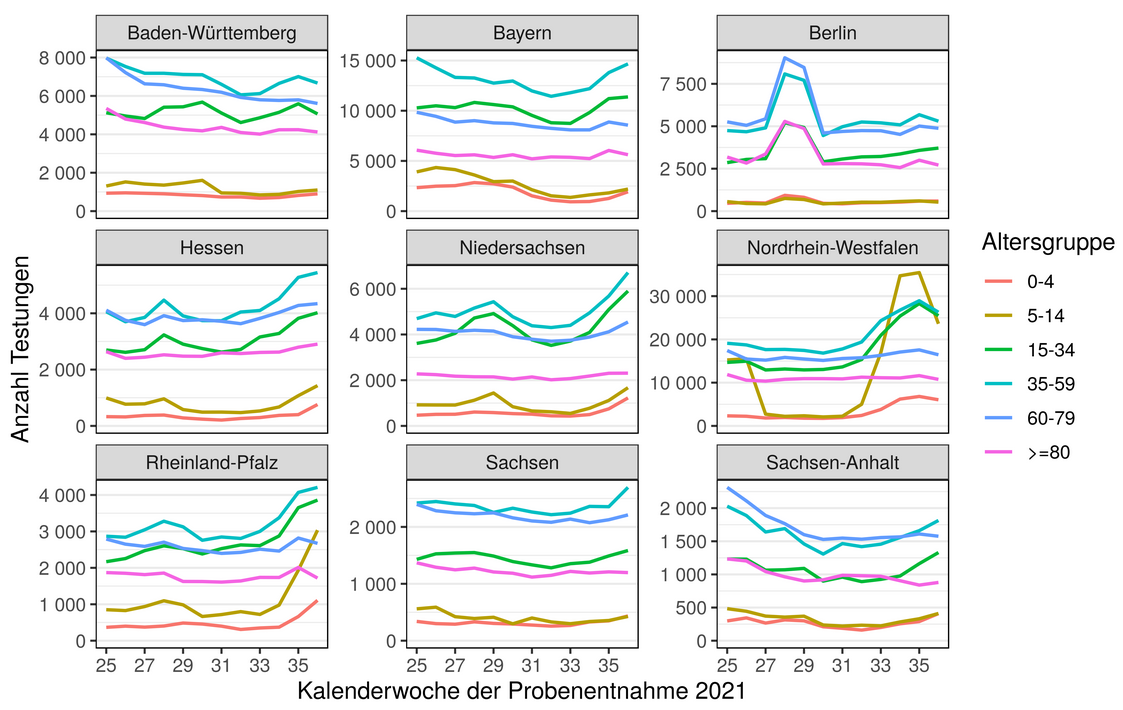 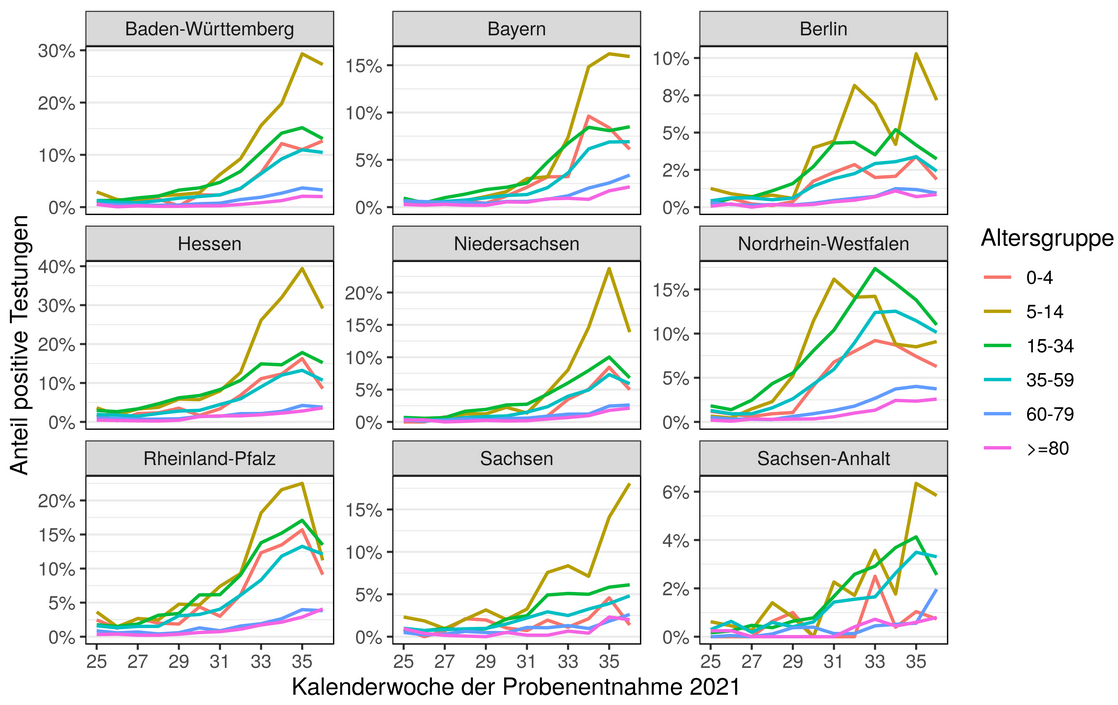 3
Testungen und Positivenanteile nach Abnahmeort
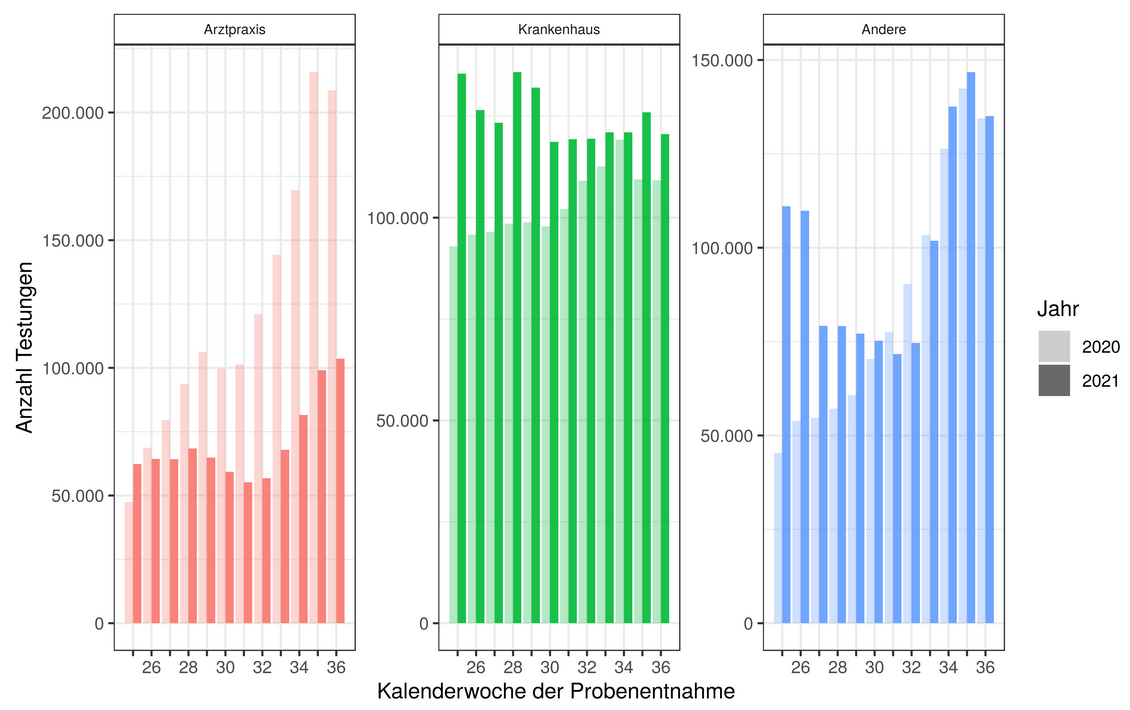 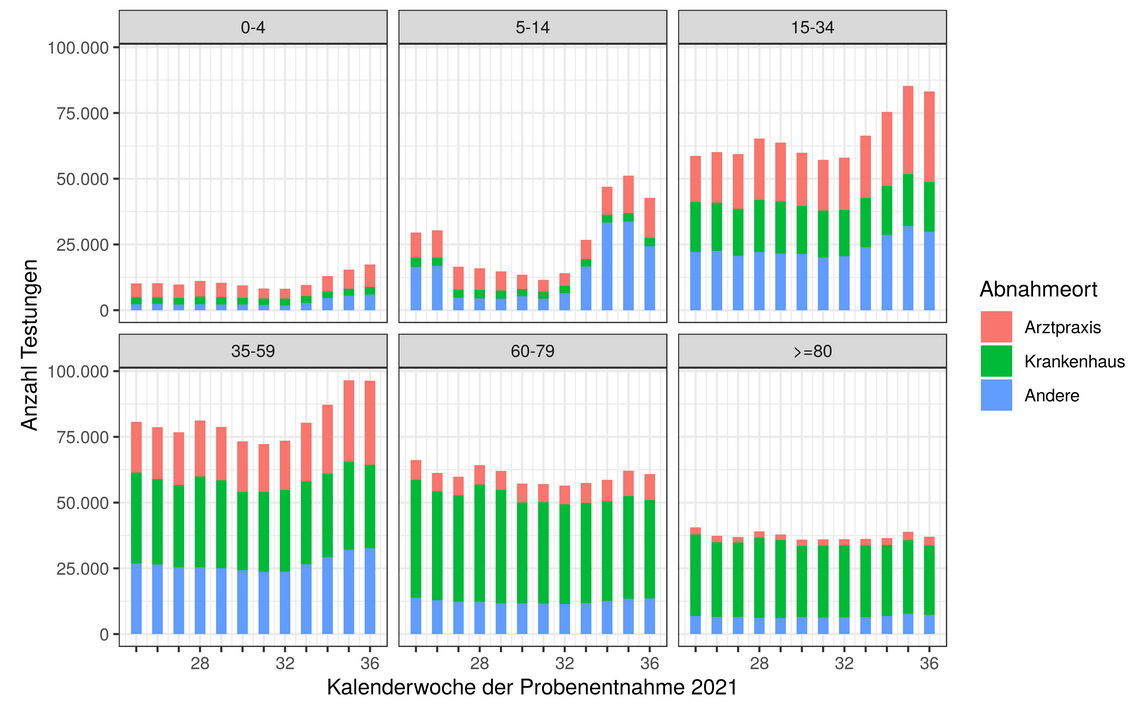 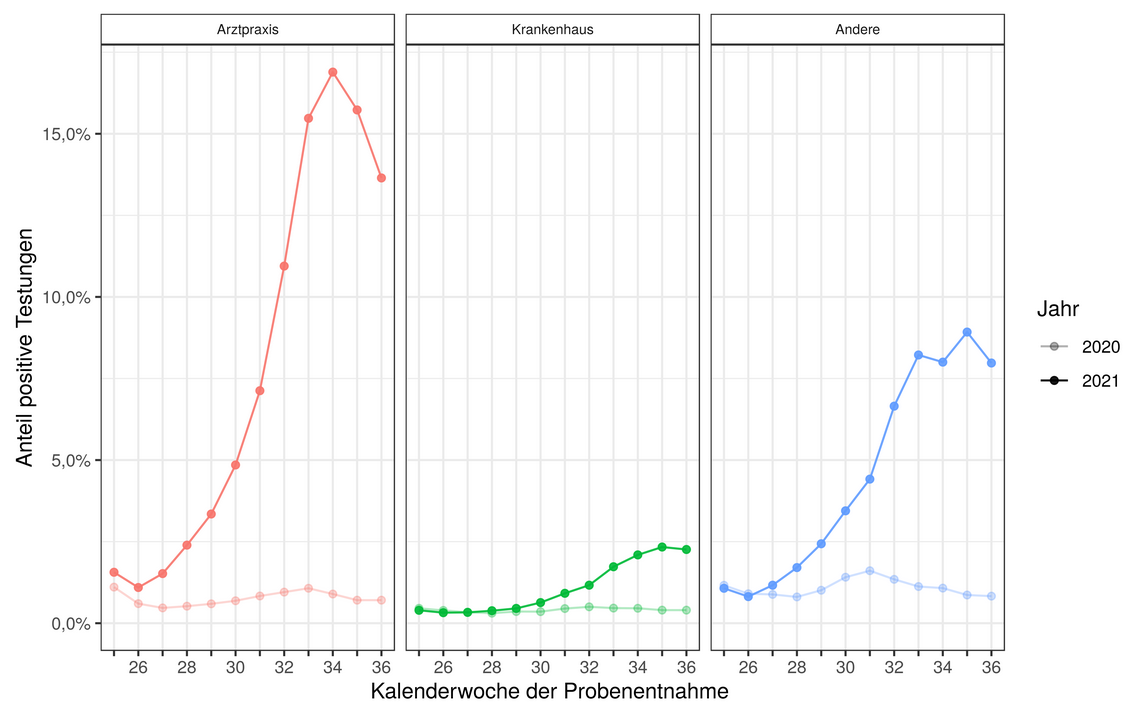 4
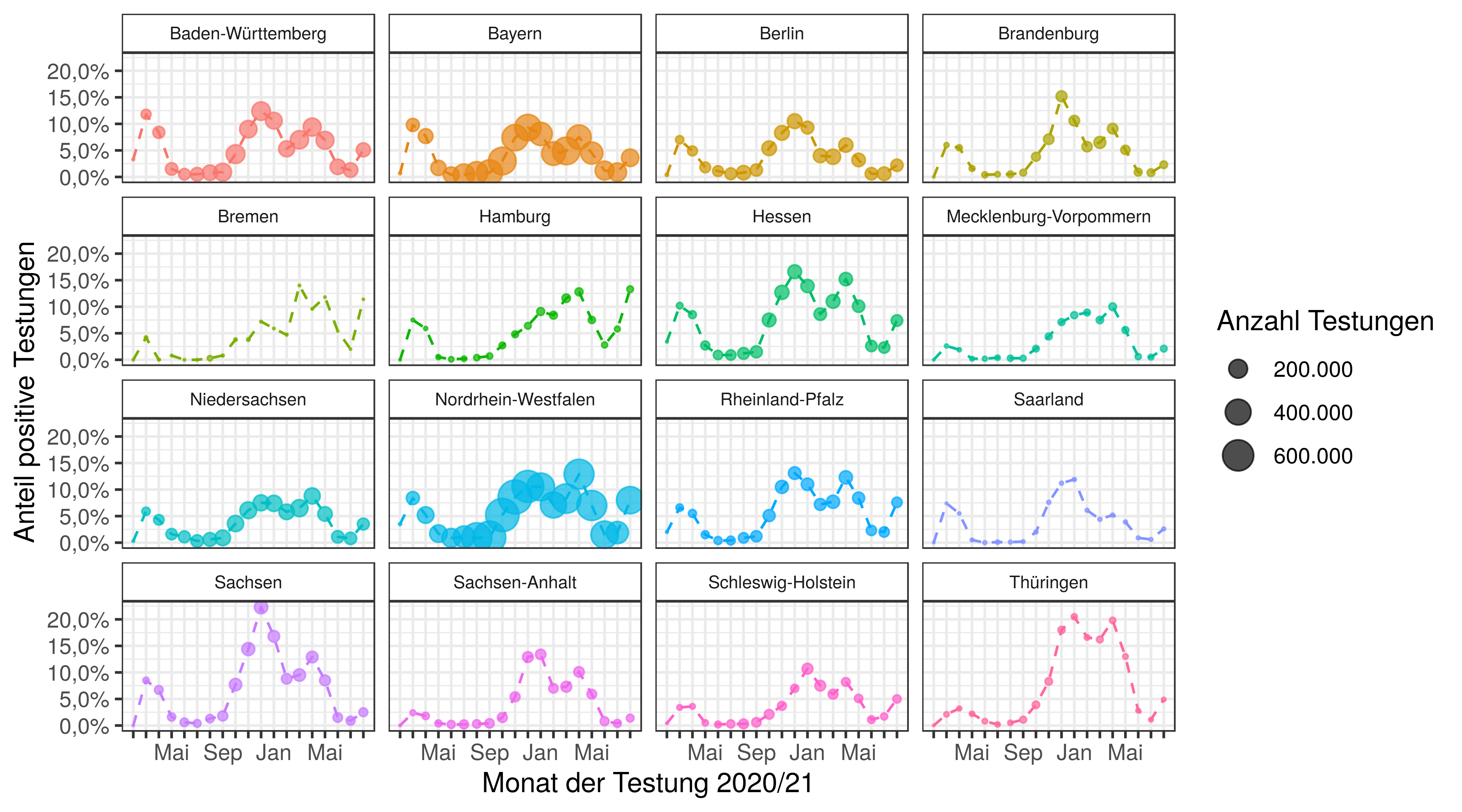 Monatsbericht (SARS in ARS)
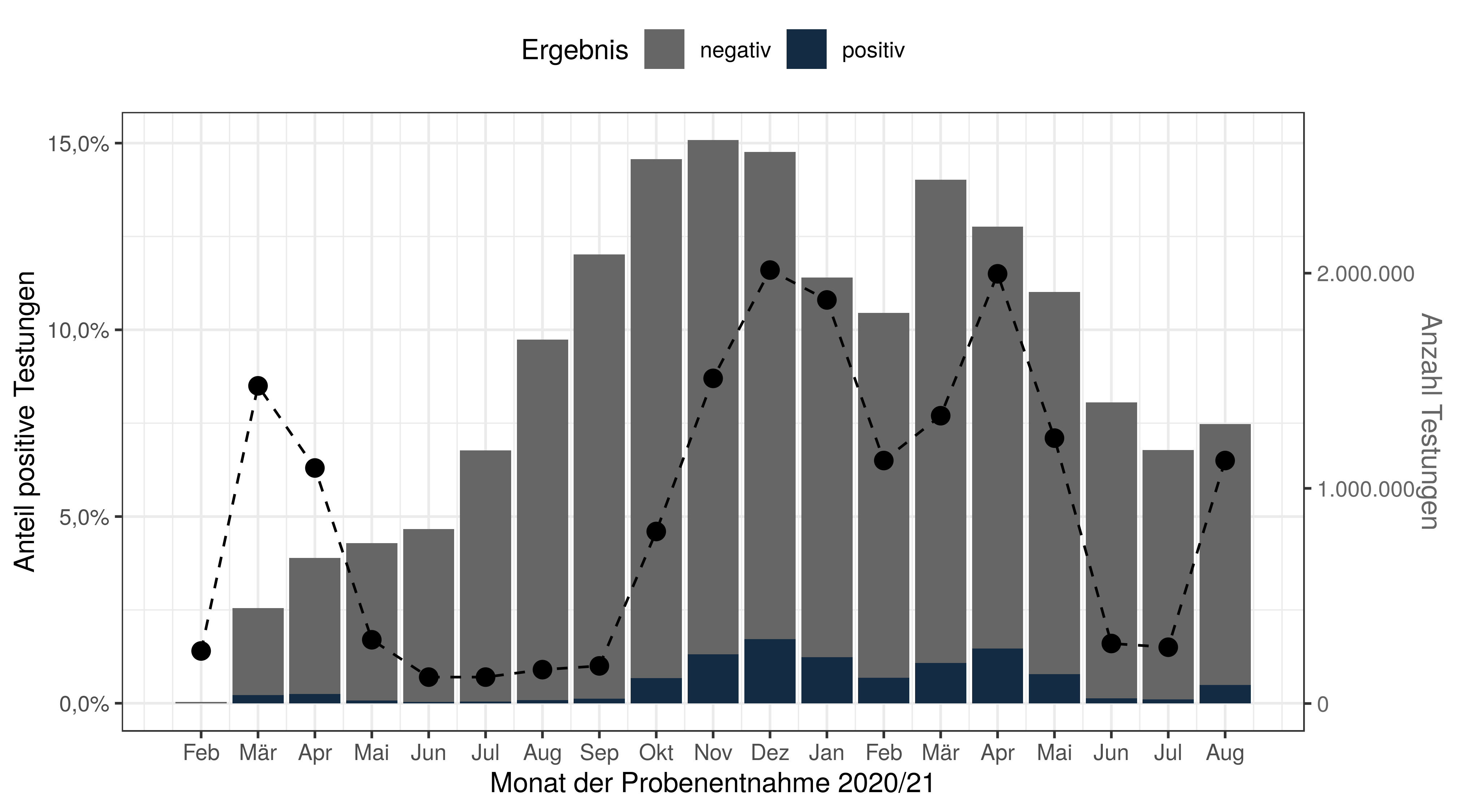 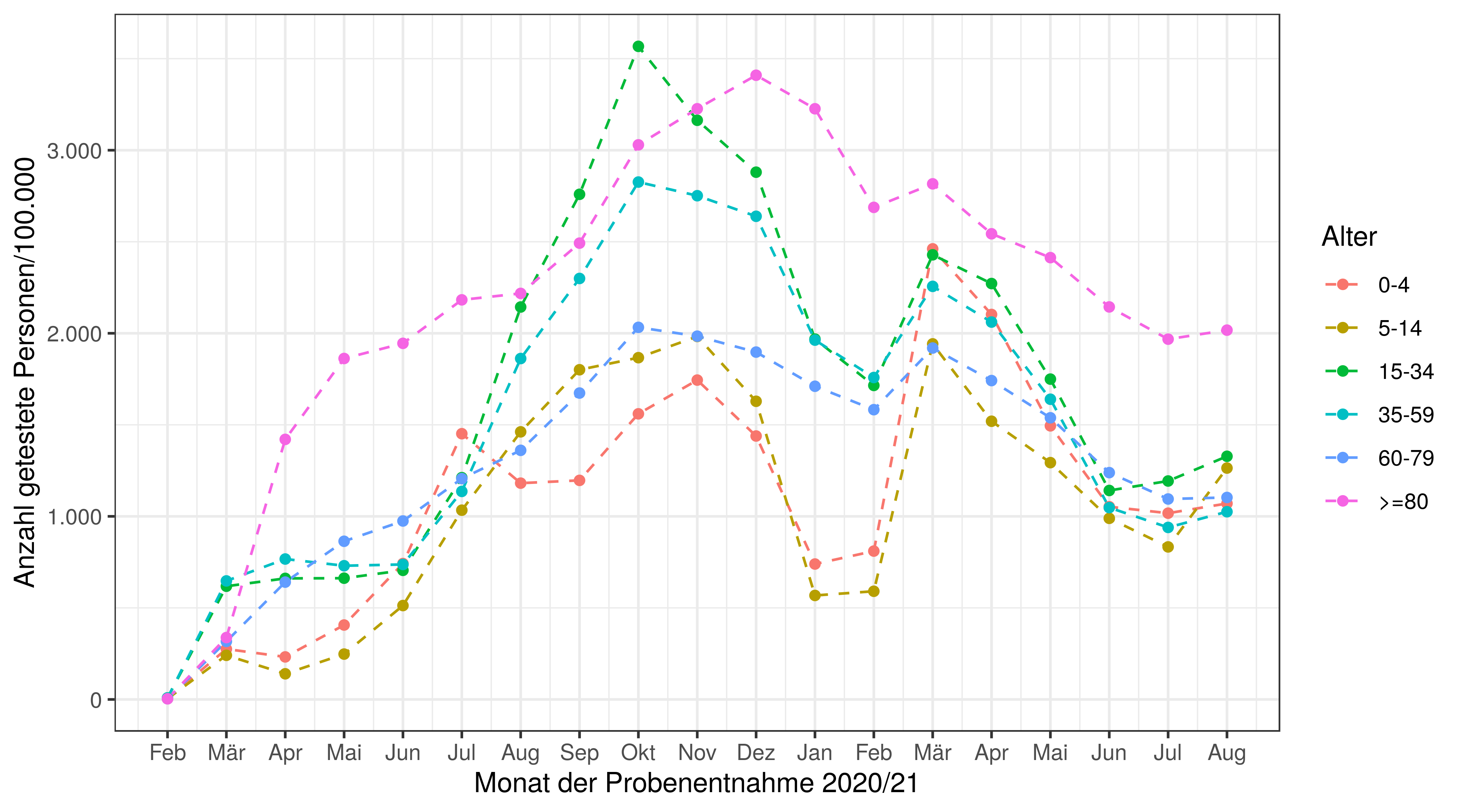 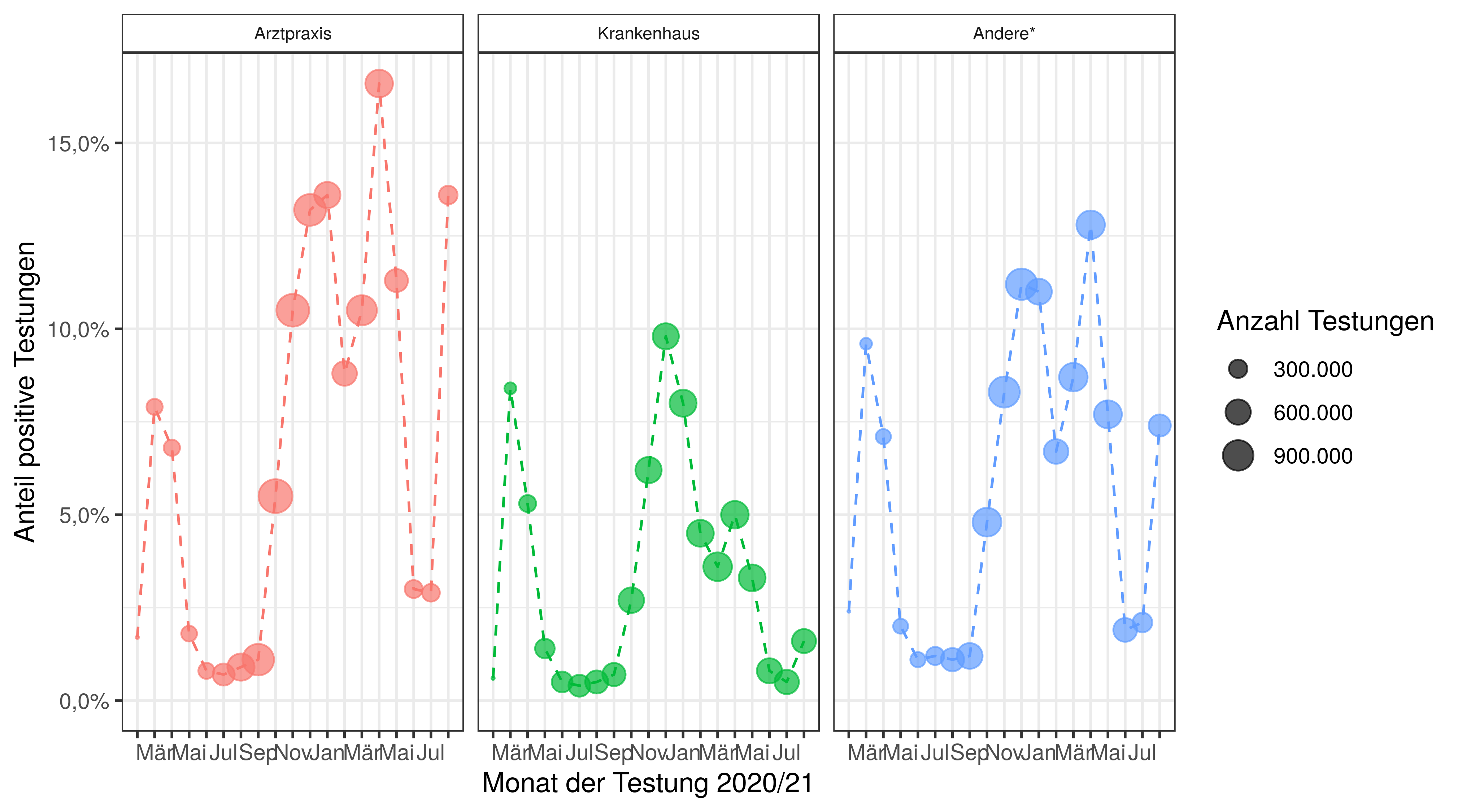 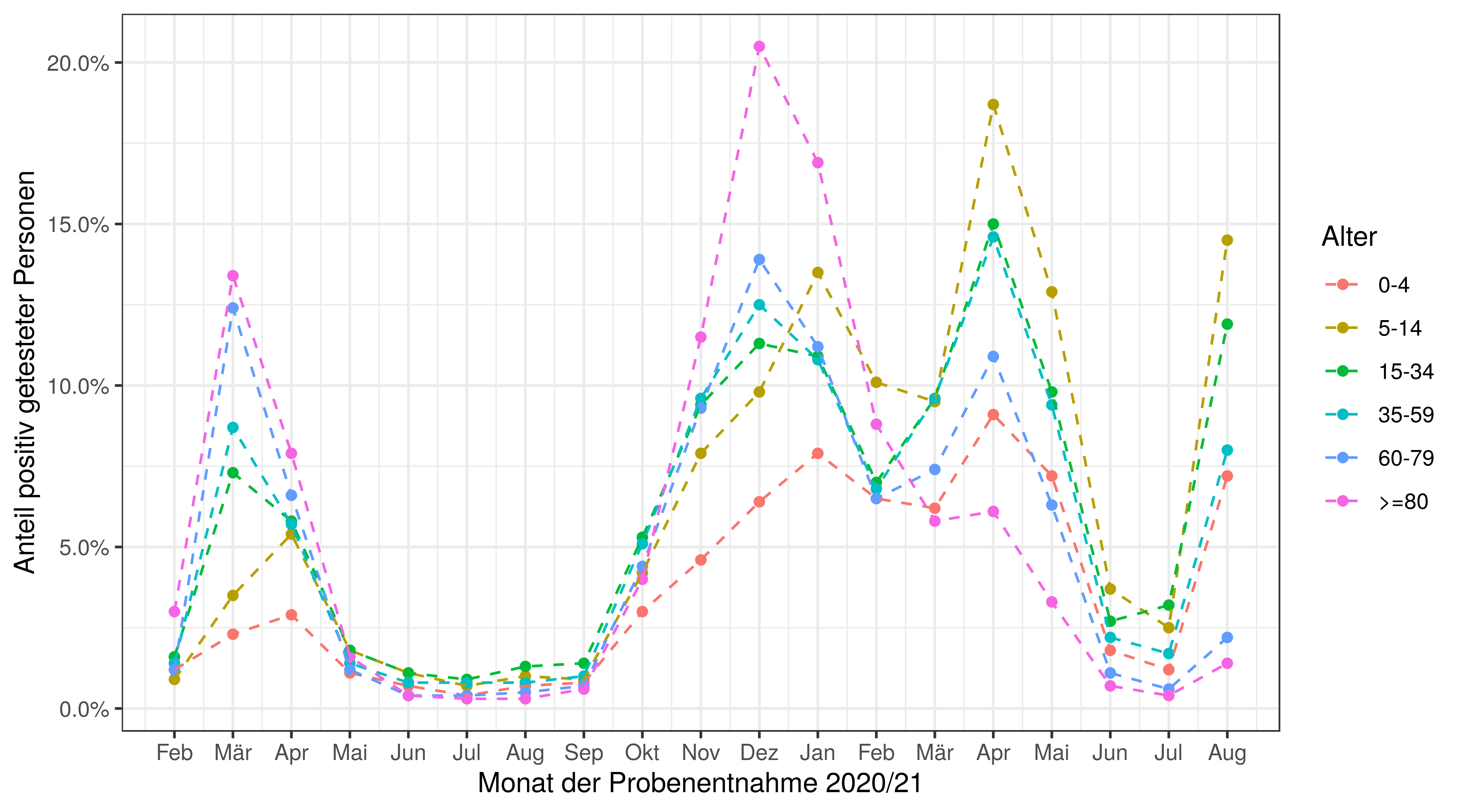 5
Ausbrüche aus den Meldedaten
6